NavigatingDifficult People
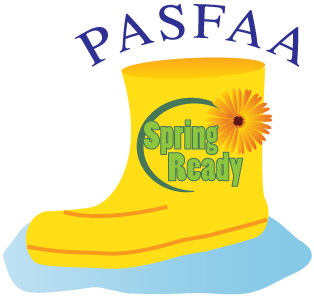 PASFAA Spring Training 2015
Presented by:
Linda Diaz, Harrisburg Area Community College (Spring Training-East)
Patty Peterson, PNC (Spring Training-West)
Difficult people are…
[Speaker Notes: What is it about difficult people that makes them so difficult?  Tell me what you really don’t like about difficult people?  They are………...(tell me)]
Difficult people…
Are equal opportunity annoyers.
Try to suck you in and change you.
Will be back for more if you appease them.
Are not easily changed, so don’t try.
“As novices, we think we’re entirely responsible for the way people treat us.  I have long since learned that we are only responsible for the way we treat people.”  

-Rose Wilder Lane (1901-1968)
Strategy
Steps & tactics
Defuse
1)  Allow them to vent
Don’t interrupt
Don’t take it personally
Tactic: Verbal Judo – Ju = Gentle, Do = Way
Defuse
2)  Listen
Tactic:  LEAPS
Listen:  Listen carefully and appear to listen
Empathize:  Their point of view
Ask:  Ask questions
Paraphrase:  Ensures you have everything correct
Summarize:  Condense into essential statement
Defuse
3)  Really focus on them and their situation
If you get flustered, you may miss details
Keep an attitude of concern and curiosity
Tactic: Feel-Felt-Found
This tool conveys both empathy and understanding

I understand how you must feel and I’ve felt the same way myself.  What I’ve found is that…
Nobody cares how much you know, until they know how much you care.  -John Maxwell
Investigate
1)  Ask specific questions
Tactic:  The Sword of Interruption
Interrupt:  “Whoa”, “Listen”, “Wait a second”
Empathize:  “Let me be sure I understand you then…”
Paraphrase:  “So what you’re saying is…”
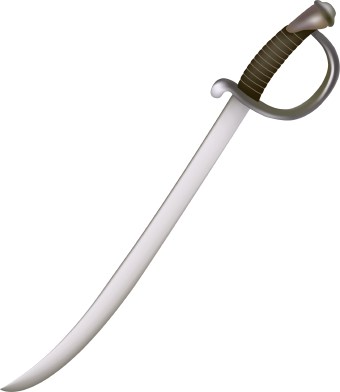 Investigate
2)  Take responsibility for helping
You may not be the cause of their problem, but you can be part of the solution
Act as their point of contact
3)  Come up with possible solutions
Your first idea may not be your best
Promise to do your best and that you understand the issue
Agree on a Solution
Offer choices
Welcome suggestions…but don’t lose control
Set reasonable expectations
Tactic:  Deflective Phrases
“I appreciate that…but…”
“I understand that…however…”
“I hear what you are saying…although…”
“I get how you feel…have you considered…”
Follow Up
Internally
Don’t assume it is a one-time issue
Own the issue and find a better way
Customer
Set a reminder to follow up
Why follow up?
Tactic:
Is there anything else I can do for you?
Complaint Handling Process
Book Suggestions
Verbal Judo:  The Gentle Art of Persuasion
	George J. Thompson, Ph. D. and Jerry B. Jenkins

Since Strangling Isn’t an Option
	Sandra A. Crowe

Dealing with Difficult People: 83 Ways to Stay Calm, Composed, and in Control
	Susan Fee
 
Work Would Be Great If It Weren’t for the People
	Ronna Lichtenberg
[Speaker Notes: Because these were too funny not to share, here are some book suggestions!]
Thank You!
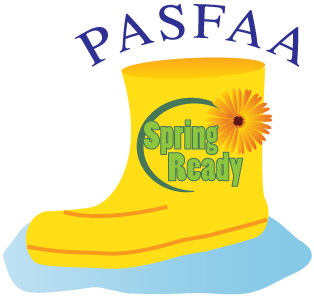